Action Plan Evidences
Fork Bolt RE-J1A- Circular Mark on OD
Action Plan Evidences
OCCURRENCE SIDE- BEFORE
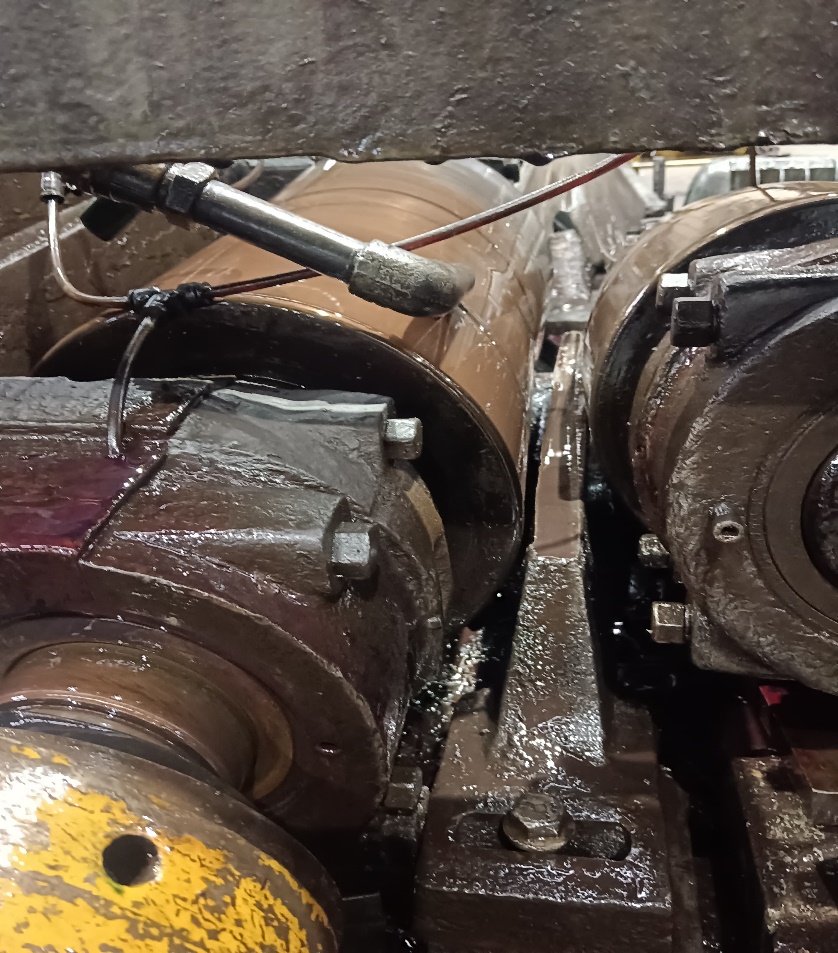 Bar Resting Strip at Straightening & polishing stage worn out, due to this this Circular Scratch Generated on the Bar Surface